HEALTH PROMOTION PLAN in AdULT smokersNameinstitutional affiliation date
Situational Assessment
Low socioeconomic status
Lack of health insurance among most households
Live in rural areas
Adults living in traditional tobacco growing estates
Respiratory infections
Chronic diseases, such as heart diseases
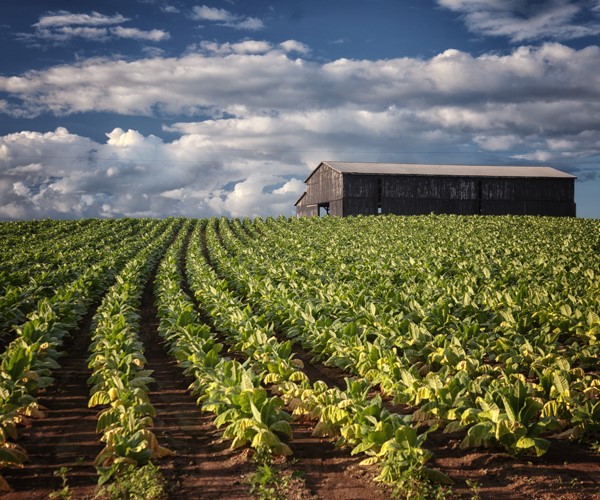 [Speaker Notes: The assessment of the people includes assessing their health and cultural needs. According to the American Lung Association (2020), smoking is characterized by a population of low socioeconomic status, most smokers living in rural areas, and the adults living in traditional tobacco growing estates. These are just but some of the major predisposing factors that are associated with increased rate of smoking among adults (CDC, 2020). Among the smokers, they are mostly predisposed to respiratory and chronic diseases, such as heart diseases, the major complications of smoking observed in many of the adult smokers (Smith, 2020). The smoking habit has also been associated with the lack of adequate healthcare insurance in most of the adult smokers.]
MANAGING THE PROCESS
Stakeholders
Local community leaderships
Local jurisdiction departments, e.g. the local hospital senior social worker.
The community members
Resources
A cardiologist 
Public health officers
Presentation materials, such as charts and posters
Medical screening camp equipment
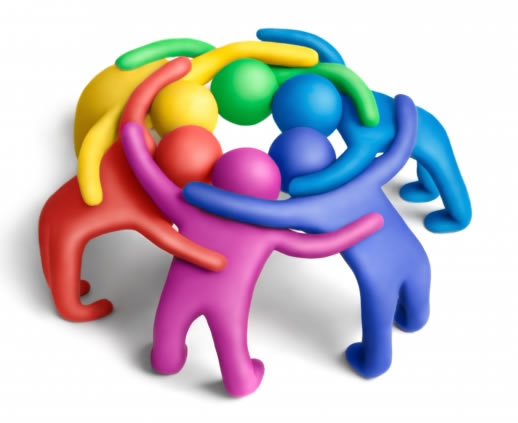 [Speaker Notes: Managing the process is the next step of the health promotion plan. This includes identifying and approaching the community stakeholders. This mainly includes identifying a the leaders in the different communities associated with the greatest smoking, who will help facilitate entrance and acceptability of the heath promotion activity in the various communities associated with adult smoking. The relevance of the resources identified for the health promotion program include some of the items that will be used for the educational sessions, including the human resources, such as the cardiologist and the public health officers. These will be educating the people on the reasons to quitting smoking, and the various complications the community already is facing.]
GOALS AND OUTCOME OBJECTIVES
Objectives
To educate the people on the various implications associated with smoking.
To encourage health check-ups among the community members, especially the smokers.
To encourage healthcare financing among the adult smokers households.
Goals
By the end of the current month, at least 5% of the smokers will have started smoke-quitting consultations at the local healthcare facility.
Increasing health check ups, at least 10% of the smokers would have consulted the local hospital for screening for cardiac and respiratory diseases by the turn of the month.
Improving the healthcare financing, at least 5% of the adult smokers will acquire health insurance two months from now.
[Speaker Notes: The outcome objectives of the health promotion plan includes an increased secession of smoking among the adult smokers. These goals are part of the Healthy People 2020 goals and objectives. Through tobacco smoking secession, the adult smokers will be encouraged in reducing health disparities that exists with the non-smokers (CDC, 2020). Through the knowledge of the various health issues associated with smoking, these community members will be encouraged to quit smoking. Giving the reason for adult smokers to quit smoking will include highlighting reasons for quitting smoking, such as highlighting how it damages all organs (Smith, 2020). Attaining high quality healthcare provision in this community will include encouraging more households to take health insurance cover, which will improve healthcare consultations in more encouragement to quit smoking (The American Lung Association, 2020).]
STRATEGIES, ACTIVITIES, AND RESOURCES IN THE HEALTH PROMOTION PLAN
Resources that will be used
The Cardiologist
The Public Health Officer
The presentation materials such as the charts and posters
Strategies and activities
Cardiologist highlighting the various diseases and complications associated with smoking.
Educating the community on public health risk factors for the respiratory and chronic diseases affecting the community.
Screening the community for some of the diseases associated with smoking
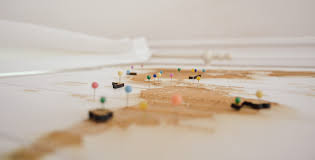 [Speaker Notes: The essence for the health education sessions before the screening exercise include a pre-participation intervention. This is providing the community members an opportunity to identify the health risks and smoking outcomes among themselves (Armstrong et al., 2018). The cardiologist will educate the community on the health hazards smoking presents. This will also include educating the people on the multiple reasons and diseases the community will be avoiding by quitting smoking. This will include highlighting reasons, such as its bad effects on the immune system, brain, heart, and lungs (Smith, 2020). Educating the risk factors for chronic diseases, such as smoking, is one way to make the community identify the existing faults. The utilization of human resources, such as medical professionals, gives the whole program some acceptability among the community members, where most people will trust the information, hence encourage the adult smokers to consider quitting. In addition to the education sessions, winding up the education sessions with a screening camp will include giving the people medical opportunities to highlight the different effects of smoking that already exist among them, and provide interventions once disorders are detected. This will also include providing the community with medical practitioners who can help with smoking secession exercise that an individual will decide to uptake.]
HEALTH PROMOTION PROGRAM GANTT CHART
[Speaker Notes: This includes the scheduling of performance of the strategies and activities of the health promotion plan. Day 1 includes the cardiologist highlighting and educating the people on the various health risks they are faced with due to tobacco smoking. This will also include using the presentation charts and posters to outline the information in picture and images formats. Day 2 includes the opportunity of the Public Health Officer drawing more knowledge to the people, expounding more on the health risks and social implications, including financial implications of smoking on them. Day 3 is will include the screening camp, where the people will be screened for the various disorders associated with smoking. This exercise will also involve counselling the adult smokers to consider quitting and provide them with medical options and consultation appointments to start the secession programs.]
indicators
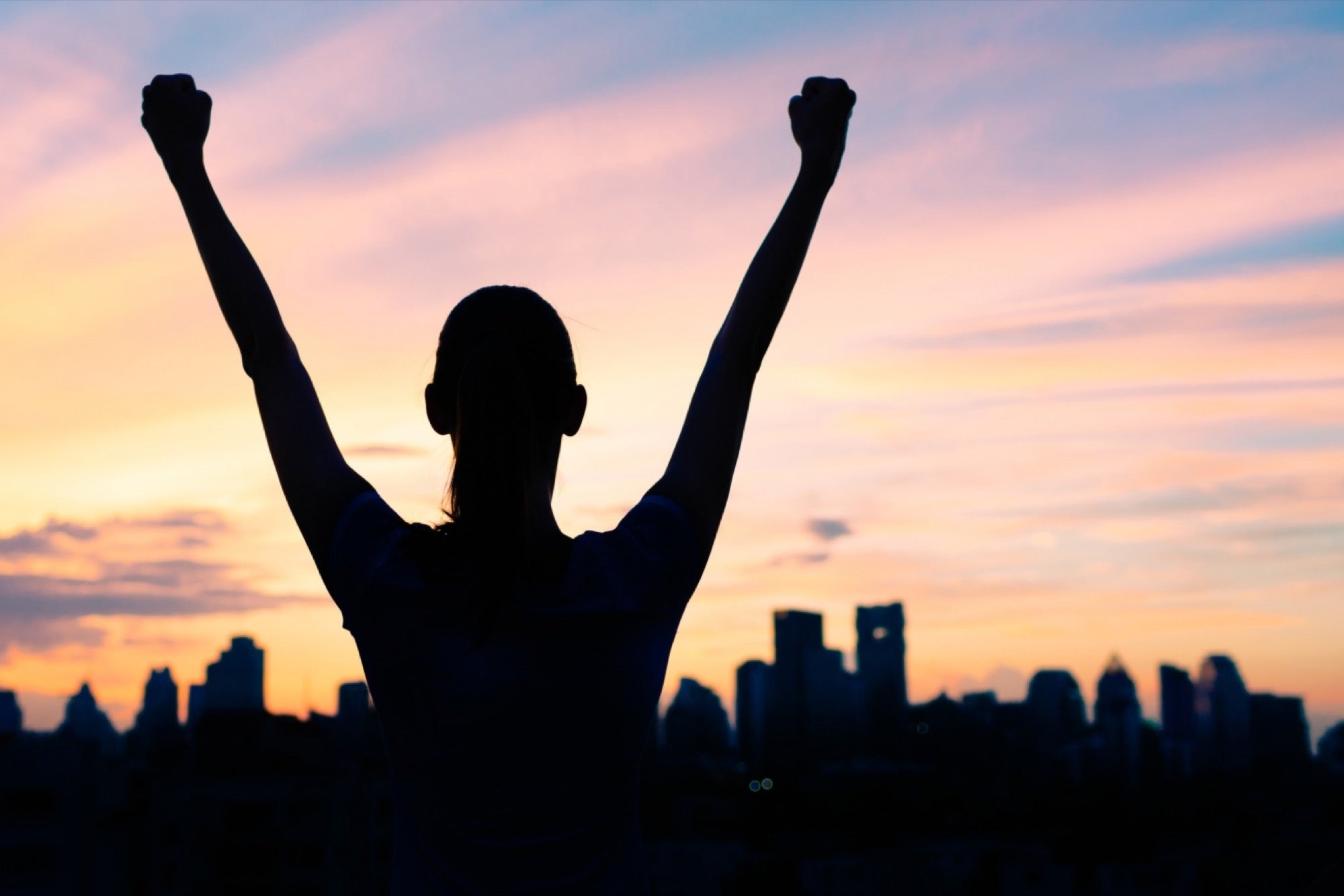 Short-term outcomes
Increased knowledge of diseases caused by smoking among the people including both smokers and non-smokers.
Increased need to take part in the screening camp process.
Intermediate outcomes
Secession of smoking increased among the community members.
Increased consultations at the local hospital.
Long-term outcomes
Improved quality of life among the smoking communities.
Reduced health disparities between the adult smokers and non-smokers.
[Speaker Notes: The success and progress of the health promotion plan will be monitored via these  various indicators.]
References
Smith, a. (2020). Why is smoking bad for you?. Medicalnewstoday.com. (2020). Retrieved 29 July 2020, from https://www.medicalnewstoday.com/articles/10566.
Healthy People 2020|About DHDSP|DHDSP|CDC. Cdc.gov. (2020). Retrieved 28 July 2020, from https://www.cdc.gov/dhdsp/hp2020.htm.
Fertman, C. I., & Allensworth, D. D. (2016). Health promotion programs: from theory to practice. John Wiley & Sons.
Armstrong, M., Paternostro-Bayles, M., Conroy, M. B., Franklin, B. A., Richardson, C., & Kriska, A. (2018). Preparticipation Screening Prior to Physical Activity in Community Lifestyle Interventions. Translational journal of the American College of Sports Medicine, 3(22), 176–180. https://doi.org/10.1249/TJX.0000000000000073
Top 10 Populations Disproportionately Affected by Cigarette Smoking and Tobacco Use | State of Tobacco Control. Lung.org. (2020). Retrieved 29 July 2020, from https://www.lung.org/research/sotc/by-the-numbers/top-10-populations-affected.